Eldres boligbehov
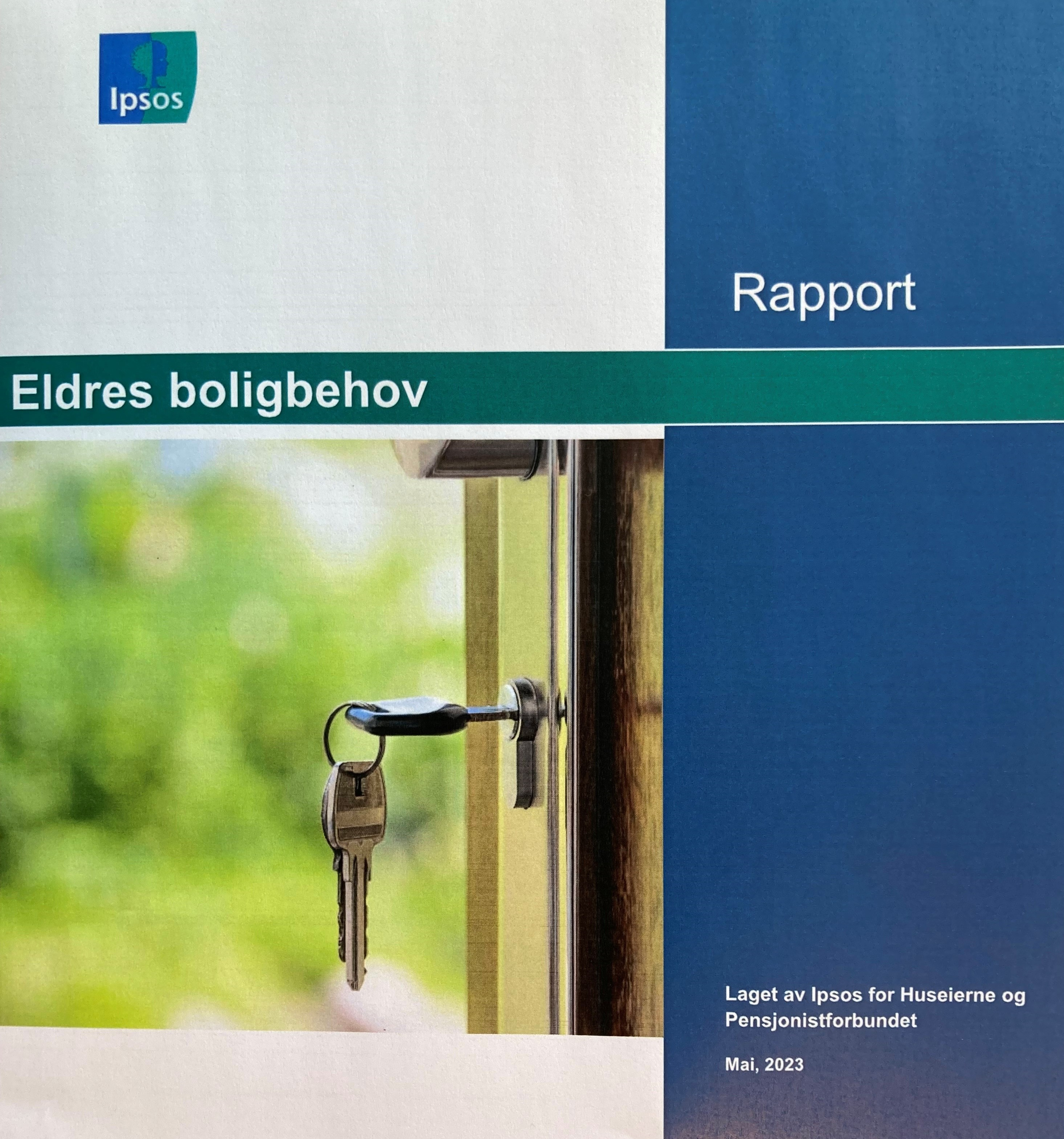 En rapport fra Ipsos for Huseierne og Pensjonistforbundet


KOMMUNENE FOR ALLE – Søkelys på aldersvennlig samfunn og universell utforming i kommunal planlegging, april 2024
[Speaker Notes: Jeg skal kort presentere en rapport som langt på vei dokumenterer ting vi vet fra før, både fra egne undersøkelser og andres undersøkelser.]
Om undersøkelsen
Gjennomført våren 2023

Medlemmer i Huseierne og Pensjonistforbundet 55+

Bruttoutvalg på 16 353 personer, 3045 svar (19 prosent) 

Huseierne: yngre, høyere inntekt, lenger utdannelse, overvekt av menn

PF: eldre, lavere inntekt, kortere utdannelse, om lag like mange av begge kjønn
[Speaker Notes: Vi har gjennomført to liknende undersøkelser med Huseierne før. Denne er i stor grad sammenliknbar med den vi foretok for 5 år siden, slik at vi kan se ev. utviklingstrekk (det meste er likt!). Våre organisasjoner har tidvis overlappende syn i boligpolitikken, og begge er tjent med å samarbeide. Årets undersøkelse var også et bakteppe for begge våre debatter under Arendalsuka i fjor (2023). 

I fjor lanserte regjeringen Bo trygt hjemme-reformen og høstet litt kritikk for formuleringen «ta ansvar for egen alderdom», men hvor og hvordan eldre skal og vil bo, er viktig fremover, fordi vi blir stadig flere eldre og de færreste kan bo på situasjon. Boligpolitikk er derfor folkehelsepolitikk.

(15 653 e-post med lenke til webskjema og 706 per tradisjonell post; våre eldste medlemmer)

Omtrent en femdel valgte å svare, og blant dem som svarte var det vesentlige forskjeller mellom medlemmene av Huseierne og PF. Det påvirket hvilke svar de ga. Det gjorde også andre bakgrunnsvariable som alder og hvor man bor (hvor bra markedet virker, tilgjengelighet på boliger osv.)

Ipsos har stått for datafangsten, men spørsmålene er laget av organisasjonene. Blant dem som svarte var det noen forskjeller i alder, inntekt og utdanningsnivå.]
Fem hoveddeler – 40 spørsmål
Dagens bosituasjon
Flytting
Tilpasninger i egen bolig
Boønsker for fremtiden
Mottak av hjelp hjemme
[Speaker Notes: Undersøkelsen hadde 40 spørsmål fordelt på 5 hovedemner. Hvert av disse kan brytes ned på alder, kjønn, inntekt og bosted. Det har vi ikke tid til i dag! Undersøkelsen er tilgjengelig på våre nettsider, og jeg oppfordrer alle til å laste den ned og kikke nøyere på den.

Bosituasjon omhandler eieform (selveier, leie, borettslag), tilfredshet med nåværende bolig (fordeler og ulemper: størrelse, beliggenhet, utsikt, om den er praktisk og funksjonell, f.eks. alt på en flate), standard og mulighet for å bli gammel i boligen.

Flytting handler om motivasjon, vilje og evne til å flytte til en mer egnet bolig, og ev. hvilke hindre som står i veien: økonomi, affeksjon osv.

Tilpasninger i egen bolig dreier seg om om og i hvilken grad boligen er tilpasset eller lar seg tilpasse nedsatt funksjonsevne, og om de planlegger å foreta endringer i boligen.

Boønsker for fremtiden er nettopp hva tittelen sier: hvor og hvordan ønsker du å bo og hva er viktig for deg fremover

Mottak av hjelp hjemme er hvilke tjenester de mottar eller får hjelp til i dag, og hvilke de forventer seg fremover, alt fra kommunale hjemmehjelpstjenester til snømåking og plenklipp.]
Hovedfunn - 1
Mer enn 9 av 10 er enten meget fornøyd eller fornøyd med boligen sin. 
7 av 10 har ikke valgt nåværende bolig med tanke på endring i funksjonsnivå eller bevegelighet.
4 av 10 eldre mener deres nåværende bolig i liten grad eller ikke i det hele tatt er tilpasset med tanke på endring i funksjonsnivå eller bevegelighet.
Nesten en av fire av de eldre tror ikke de ville hatt råd til å kjøpe boligen de ønsker seg med tanke på beliggenhet, størrelse og bokvalitet (inkl. tilgjengelighet).
[Speaker Notes: Mer enn 9 av 10, hele 94 prosent er meget fornøyd eller fornøyd med boligen sin. Og det jo bra! De er fornøyd med plass, beliggenhet, uteområder, utsikt osv. Omtrent halvparten savner ingenting! Og de er glade i boligen sin, den har stor affeksjonsverdi. Det er altså en rekke POSITIVE barrierer mot flytting til mer egnet bolig.

Og de fleste som svarer har stort sett ingen funksjonsnedsettelser, så de har ikke valgt boligen pga. mulige funksjonsnedsettelser i fremtiden. De har eid samme bolig i 20-30 år (i snitt 24 år). 

Hele 4 av 10 tror at det ikke er mulig å gjøre noe med nåværende bolig for å gi den økt tilgjengelighet, f.eks. få bad, soverom og stue på ett plan. Hovedinntrykket er likevel en lav bevissthet om mulige funksjonsnedsettelser; dette er selvsagt tydeligst blant de yngste.

Og så er det store forskjeller i de enkeltes kjøpekraft: nesten en av fire tror ikke de har råd til å kjøpe en egnet bolig. Her er også eksempler p at slike boliger ikke finnes der man ønsker å bo (dette gjelder i hovedsak distriktene).

Mange distriktskommuner har såkalte «tynne boligmarkeder" som kjennetegnes ved at de har liten omsetningsaktivitet, lite boligbygging og et ensidig boligtilbud. Det er også liten koordinering av den generelle boligpolitikken og helse- og omsorgstjenestene.]
Hovedfunn - 2
Av de eldre som regner med å flytte, er den viktigste grunnen at de vil ha en lettstelt bolig med alt på ett plan.

8 av 10 eldre mener det er viktig å eie egen bolig i alderdommen. Like mange mener det er viktig å bo nær familie og ha plass til overnattingsgjester. 


6 av 10 mener det er både den enkeltes og det offentliges ansvar å sikre at eldre får en tilpasset bolig dersom de trenger dette på grunn av endringer i helsetilstand.
[Speaker Notes: Ikke overraskende så er det trapper som er den fremste ulempen man ønsker å unngå, eldre vil – når behovet melder seg – ha alt på ett plan. Ellers ser vi at man helst vil beholde de positive egenskapene man har ved nåværende bolig, som plass, beliggenhet, mulighet til å ha besøk på overnatting osv. det jeg snakket om i sted om at de trives så godt i dag.

Eierlinja står sterkt i Norge, også når det gjelder boliger for eldre: De vil, som alle andre, helst eie boligen de bor i. De vil ikke leie selv eller sammen med noen.

Vi finner også at det sluttes opp om at ved redusert helse, så er det både den enkelte og samfunnets ansvar å gjøre endringer i boligen. Samtidig ser vi at mange har foretatt mindre tilpasninger i egen bolig allerede, f.eks. komfyrvakt og gelendre ved badekar og trapp, så det er en viss bevissthet om egen aldring allerede.]
Hovedfunn - 3
Lav tillit til at kommunene kan tilby gode tjenester hjemme:

Kun 9 prosent av eldre i store kommuner, 13 prosent i mellomstore kommuner og 25 prosent i de minste kommunene, svarer at de i stor grad tror kommunen tilbyr gode tjenester til eldre som bor hjemme. 

Lav tillit til at kommunene er forberedt på flere eldre:

Kun 4 prosent av eldre i store kommuner, 6 prosent i mellomstore kommuner og 9 prosent i de minste kommunene, tror i stor grad at kommunen de bor i er forberedt på økningen.
4 av 10 ti eldre tror deres kommune i liten grad eller ikke i det hele tatt er forberedt på at det blir flere eldre.
[Speaker Notes: Vi spurte om de eldre trodde at sin kommune var forberedt på økningen i antall eldre i kommunene, og om de trodde at de ville få gode tjenester i eget hjem. Her er resultatene nedslående. En fellesnevner er at tilliten er høyere desto mindre kommunen er. Korte avstander, nærhet og kjennskap gir økt trygghet. Særlig i storbyene er tilliten lav; det kan jo skyldes medieoppslag fra Oslo, f.eks. slik Brennpunkt viste i vinteren 2023, rett før undersøkelsen ble gjennomført.

Skal Bo trygt hjemme-reformen lykkes må denne tilliten økes. Folk vil bo hjemme, men er redde for å ikke få tilstrekkelig hjelp der om de trenger det.]
Bo trygt hjemme?
De fleste har ikke planer om å flytte (pga. både trivsel og økonomi/tilgang på egnede boliger), men nåværende bolig er ikke tilpasset nedsatt funksjonsnivå, og de vet ikke hvordan eller hvem som kan hjelpe dem med tilpasninger, og de vil helst eie egen bolig og bo hjemme så lenge som mulig.

Samtidig mener de at kommunen ikke legger til rette for flere egnede boliger for eldre, samt er litt bekymret for om kommunen kan levere gode tjenester til hjemmeboende eldre. De er likevel enig i at «å ta ansvar for egen aldring» er et felles ansvar.
[Speaker Notes: Undersøkelsen bekrefter det virkelighetsbildet som Bo trygt hjemme-reformen påpeker og gir noen løsninger for. Det er intet nytt under solen: vår undersøkelse bekrefter det vi vet fra før: hvordan folk bor, hvorfor de blir boende, hvordan markedet ikke virker over hele landet og at folk har ulike forutsetninger for «å ta ansvar for egen aldring». Les første punkt.

Undersøkelsen viser at folk vil bo i eget hjem lengst mulig, men at de er utrygge på om de kan få tilstrekkelig gode tjenester fra egen kommune der. Og at de er villige til å ta ansvar for egen aldring, men lurer litt på hvordan. Les andre punkt.

Pensjonistforbundet mener at for at flest mulig skal bo lengst mulig i eget hjem, så er det behov for en aktiv boligpolitikk. Dette løser seg ikke selv, men de som bor i boligene i dag er en del av løsningen. I tillegg må kommunene stille opp, understøttet av statlige virkemidler, f.eks. lån og tilskudd fra Husbanken. Derfor gleder vi oss til å høre fra Husbanken rett etter lunsjen etterpå.]
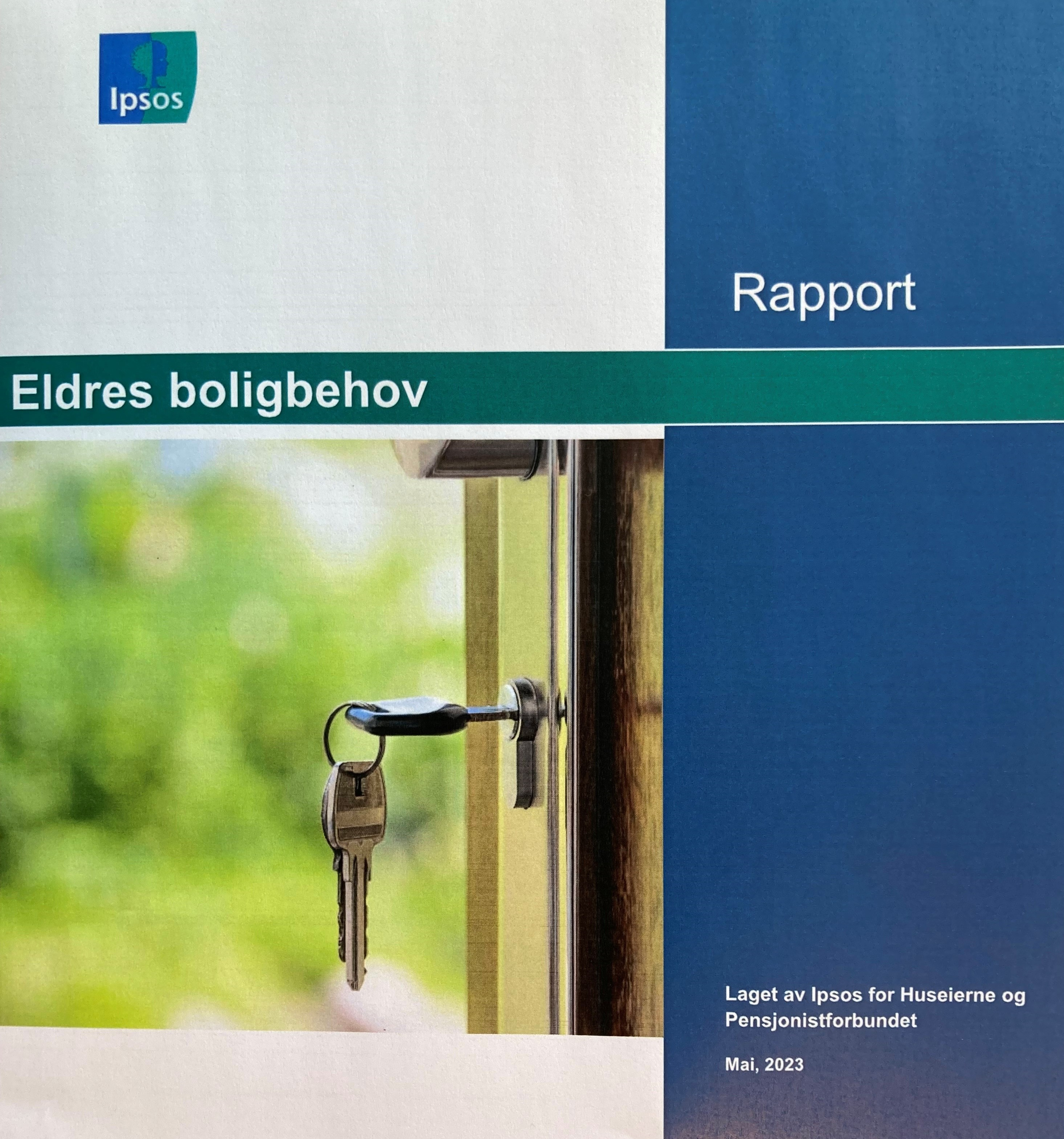 Rapporten kan lastes ned her:

https://www.pensjonistforbundet.no/boligpolitikk
[Speaker Notes: Du kan laste ned rapporten på våre hjemmeside.]